The Refugee Center Website Traffic

Huafeng Zhang
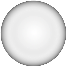 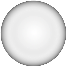 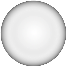 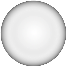 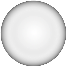 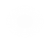 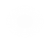 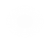 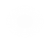 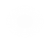 Introduction & Research Questions
Data Collection & Sampling Design
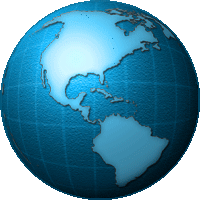 Estimation
Summary of Findings
Conclusion
The Refugee Center Website Traffic
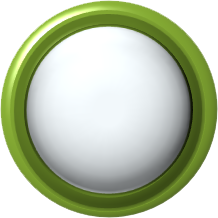 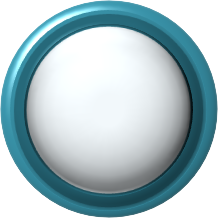 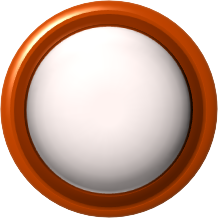 R
NPO
MWC
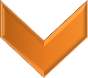 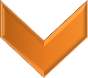 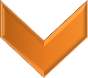 An organization to help refugees from all over the world to start their lives in the U.S.
Education, health, career, rights & law, culture, community
needs maintenances (offline). 
Set a day or days without conflicting too many of their users
Q #2
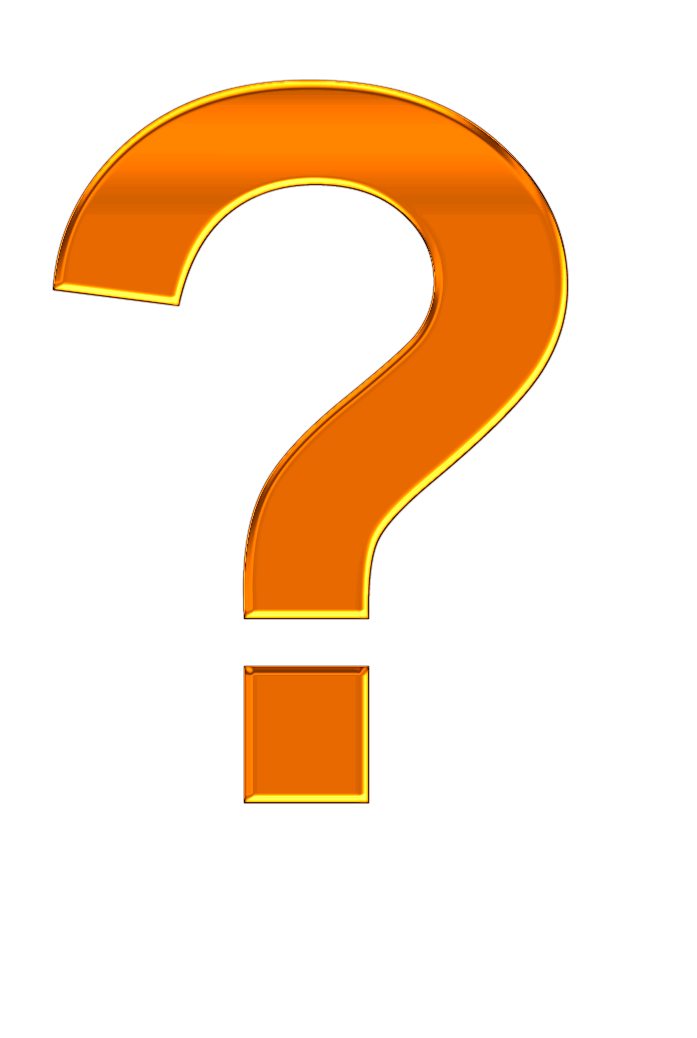 Is there a significant difference in the mean 
# of visits on different days of the week?
Q #1
If so, which day or days of the week have
 fewest visits?
Sampling scheme?
Sampling size?
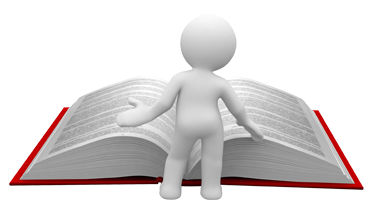 GA
pro?
V
R
c
d
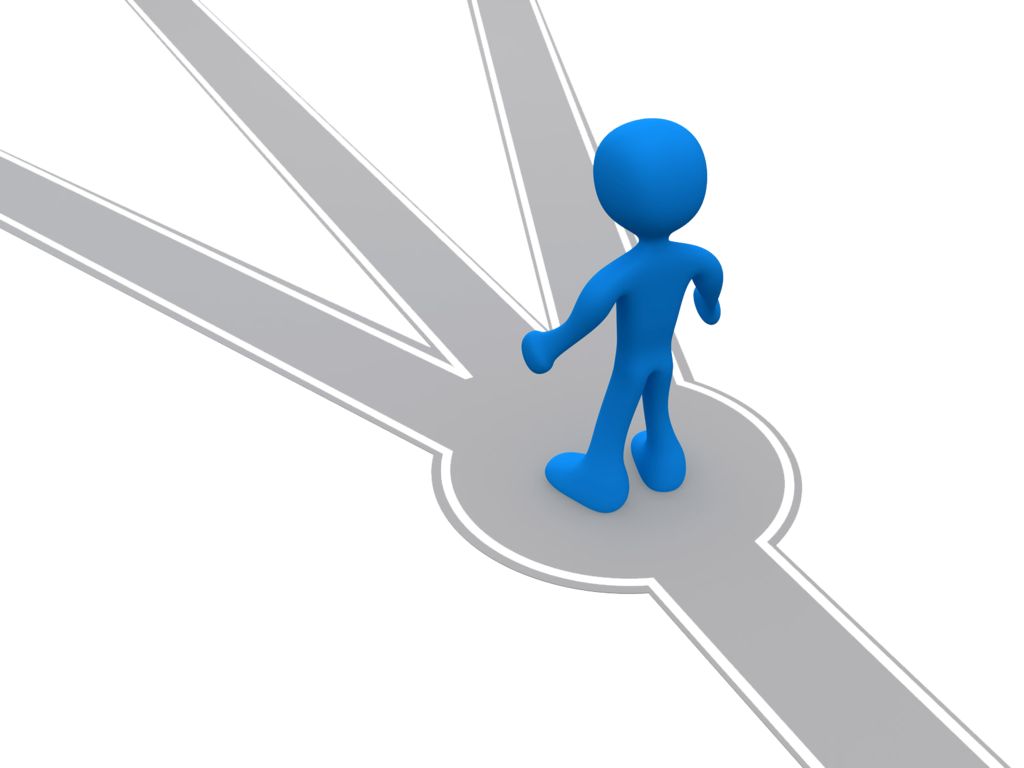 Quota sampling?
Simple random sampling?
Stratified random sampling?
Stratified Random Sampling:
1. Focus on
Important 
Subpopulations;

2.Ensures that the
estimates can be made with  equal accuracy and statistical power in different groups;

3.More manageable because I can use different techniques
for different
subpopulations.
SRS:
Doesn’t provide
Subsamples of
the population.

Quota Sampling:
The samples are
biased because not all of the observations have a chance  of selection.
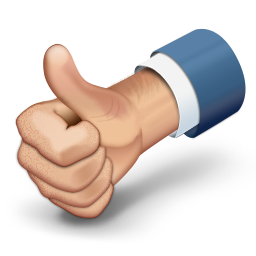 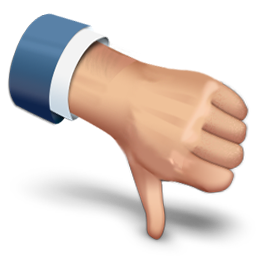 Sample
Size
d = 0.02*yu = 5.62
The refugee center staff told me that their desired precision is that the point estimate of mean sessions of a day in a week is within 2% of the mean sessions in a day.
Variance: S2 = 4756.77
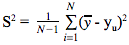 Since I can request the population data,
Other Info
Population size N=183, Population mean yu =281.2, alpha=0.05.
Sample size n = 139.97   (140)
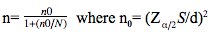 Sampling Process
Mon
N1=20
Sun
N7=20
Tue
N2=20
Sample
n=140
Sat
N6=20
Wed
N3=20
Fri
N5=20
Thu
N4=20
Boxplots for the Raw Sample Data
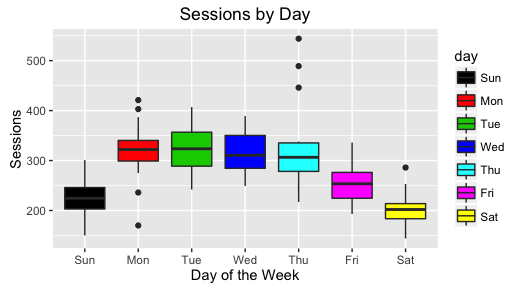 第一PPT模板网
www.1ppt.com/sucai/
Diagnostic Plots for the One-way ANOVA Test
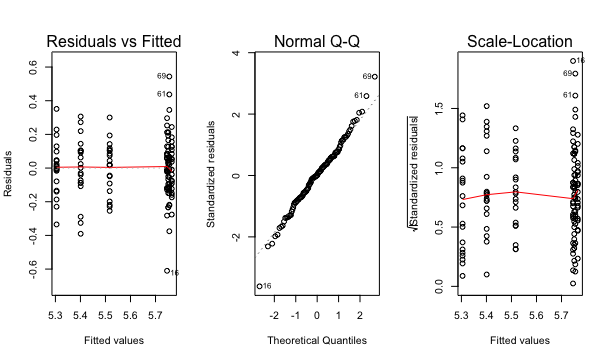 第一PPT模板网
www.1ppt.com/sucai/
Tukey Honest Significant Difference Test
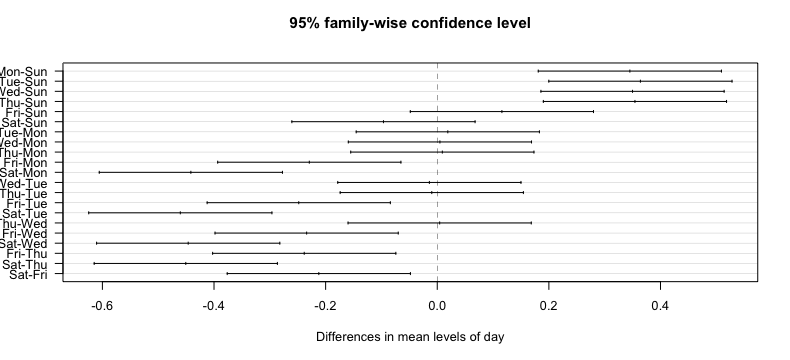 第一PPT模板网
www.1ppt.com/sucai/
Sunday
Saturday
Friday
Sat
Sun
第一PPT模板网
www.1ppt.com/sucai/
Conclusions
Nontrivial Sampling Process
Scope of Inference
Cannot infer causal relationship between day & sessions
Can make inference of the results to 
the population
Don’t have access to the data for the entire population
The data are expensive to collect
第一PPT模板网，PPT素材下载
www.1ppt.com/sucai/
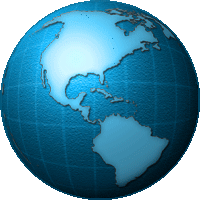 Thank you!